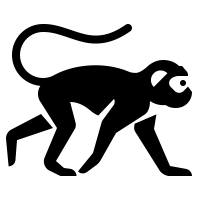 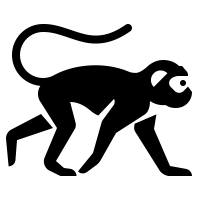 First speech to the Geological Society of London
1837
Honorary Doctorate from Cambridge University
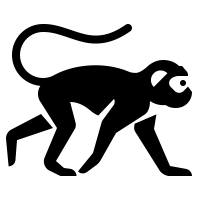 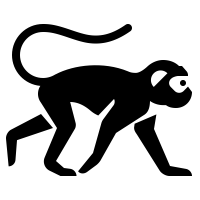 1877
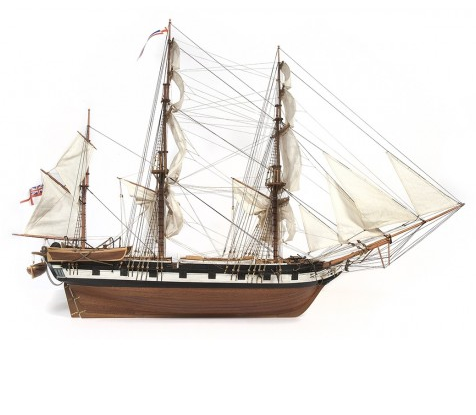 Born in Shrewsbury, England
Elected Fellow of the Royal Society of London
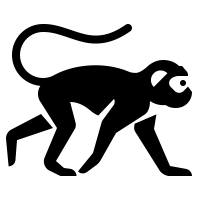 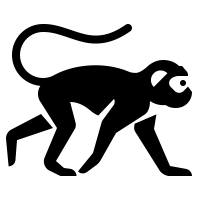 1809
1839
Enrolled at University of Edinburgh
Received Royal Medal of The Royal Society
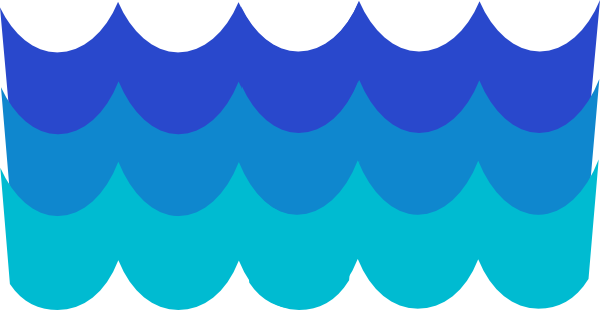 1825
1853
1809
1816
1823
1830
1837
1844
1851
1858
1865
1872
1879
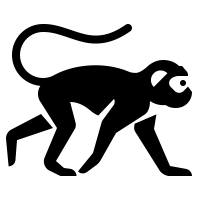 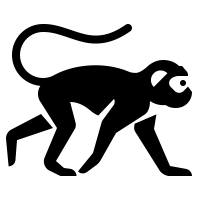 1882
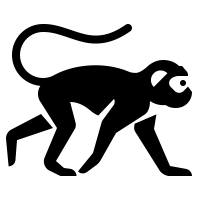 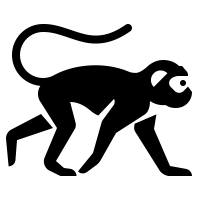 Passed away at Down House
1842
Published "The Structure and Distribution of Coral Reefs"
1871
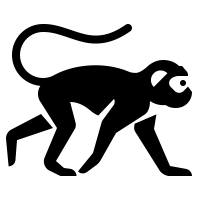 1827
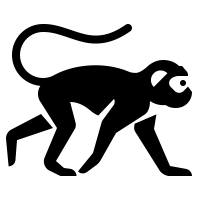 Published "the Descent of Man"
First Scientific Speech
1859
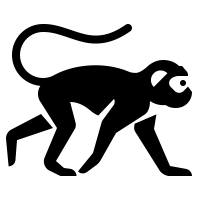 1818
Published "On the Origin of Species"
Enrolled at Shrewsbury Grammar School
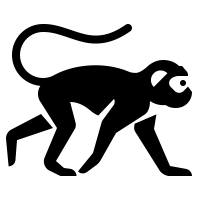 1839
Married Emma Wedgwood
1858
First time he publicly expressed his views on evolution
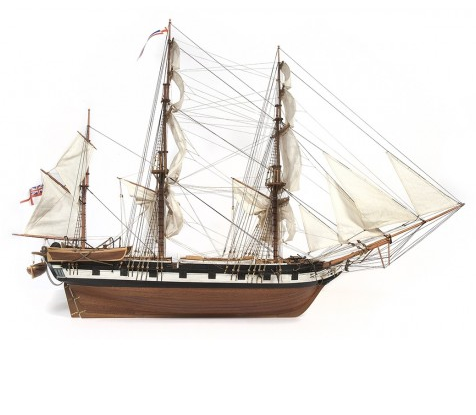 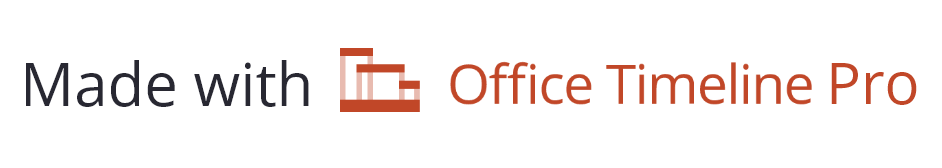 1831
1836
Voyage on the HMS Beagle